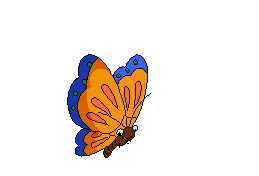 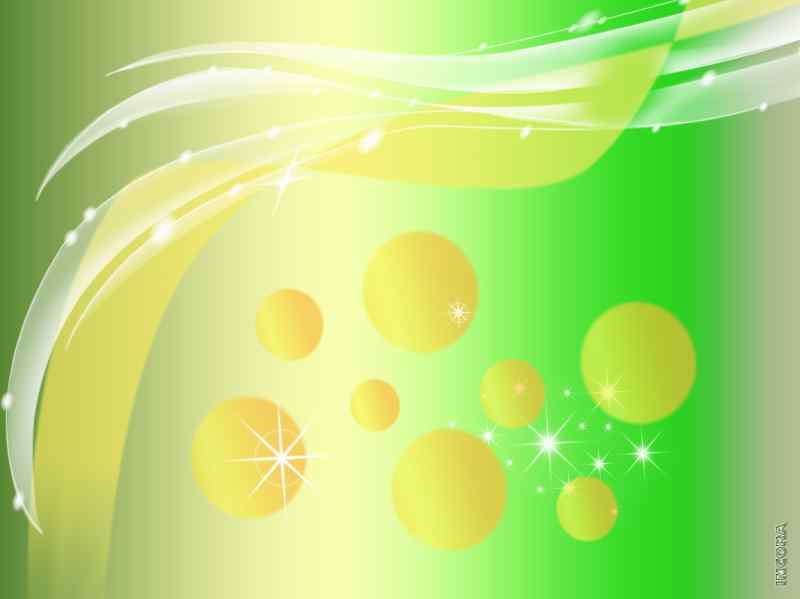 2 «Б» - познание мира
             ВАСИЛЬКОВА М.И.
11 декабря
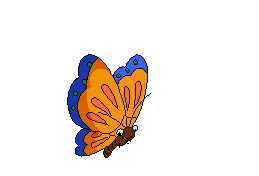 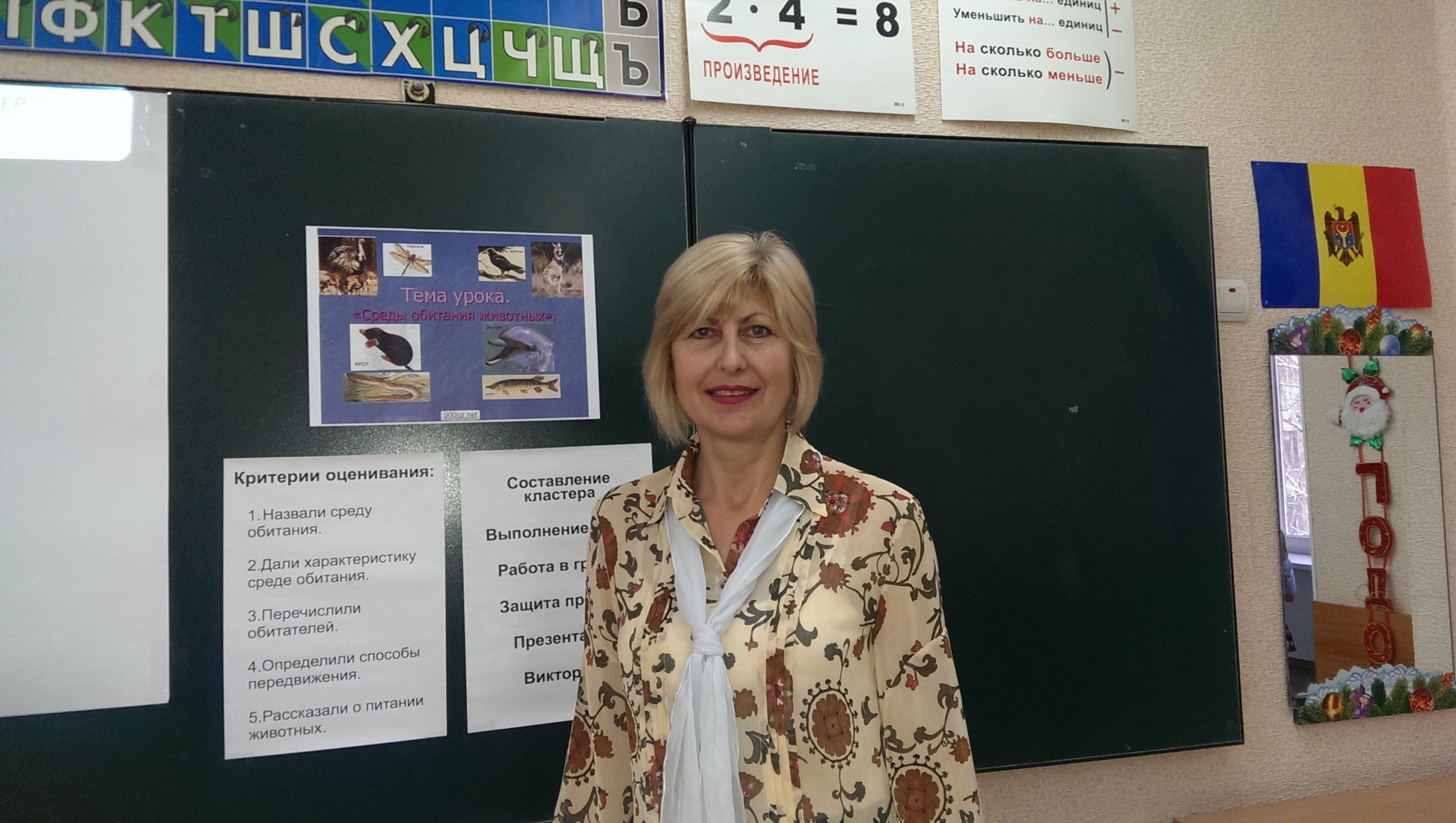 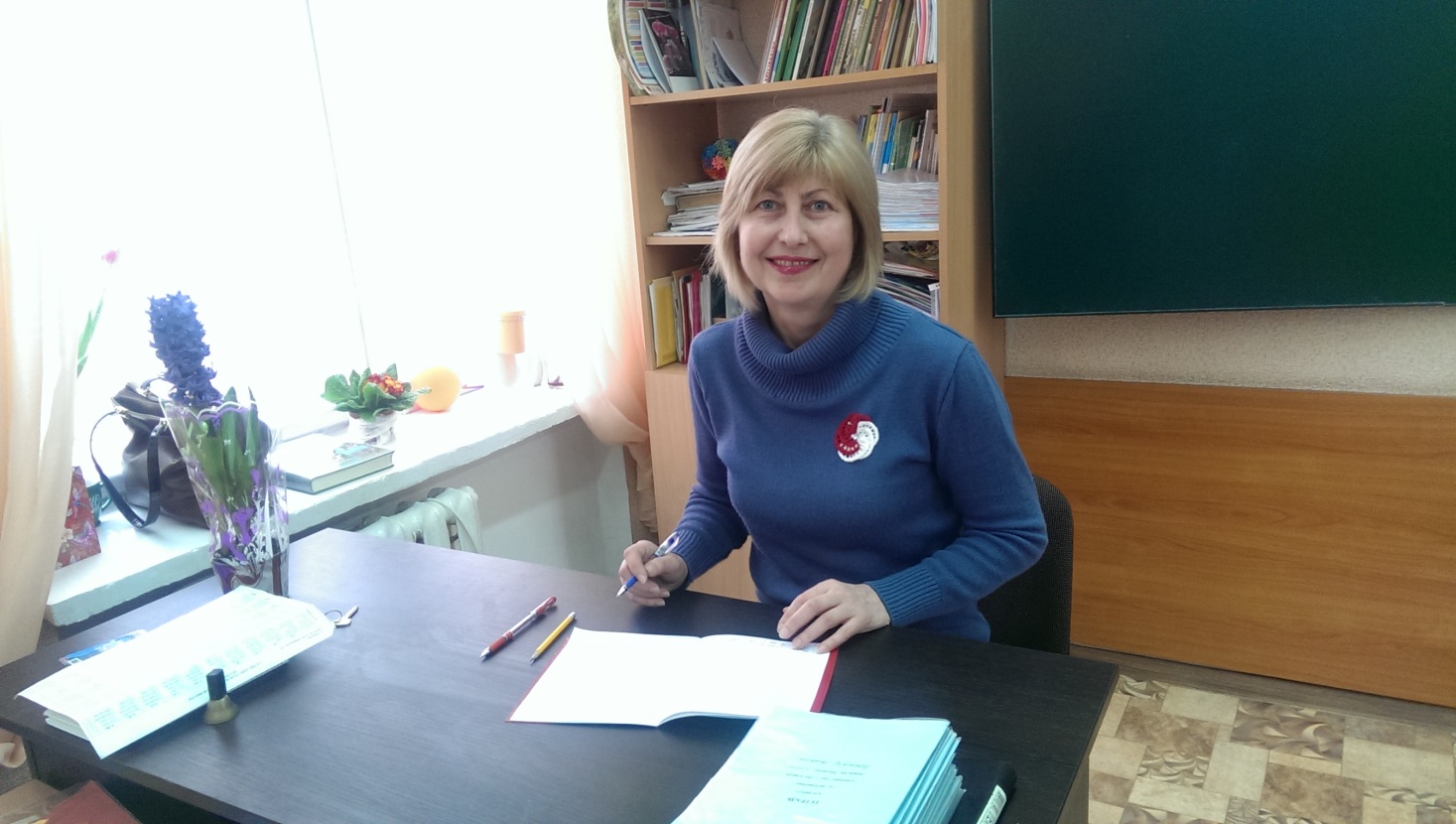 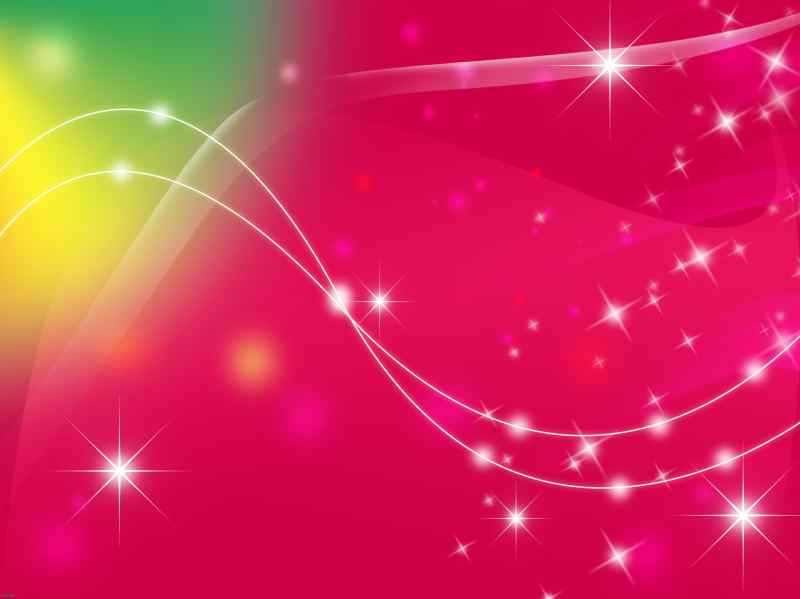 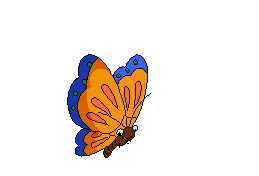 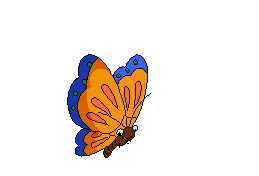 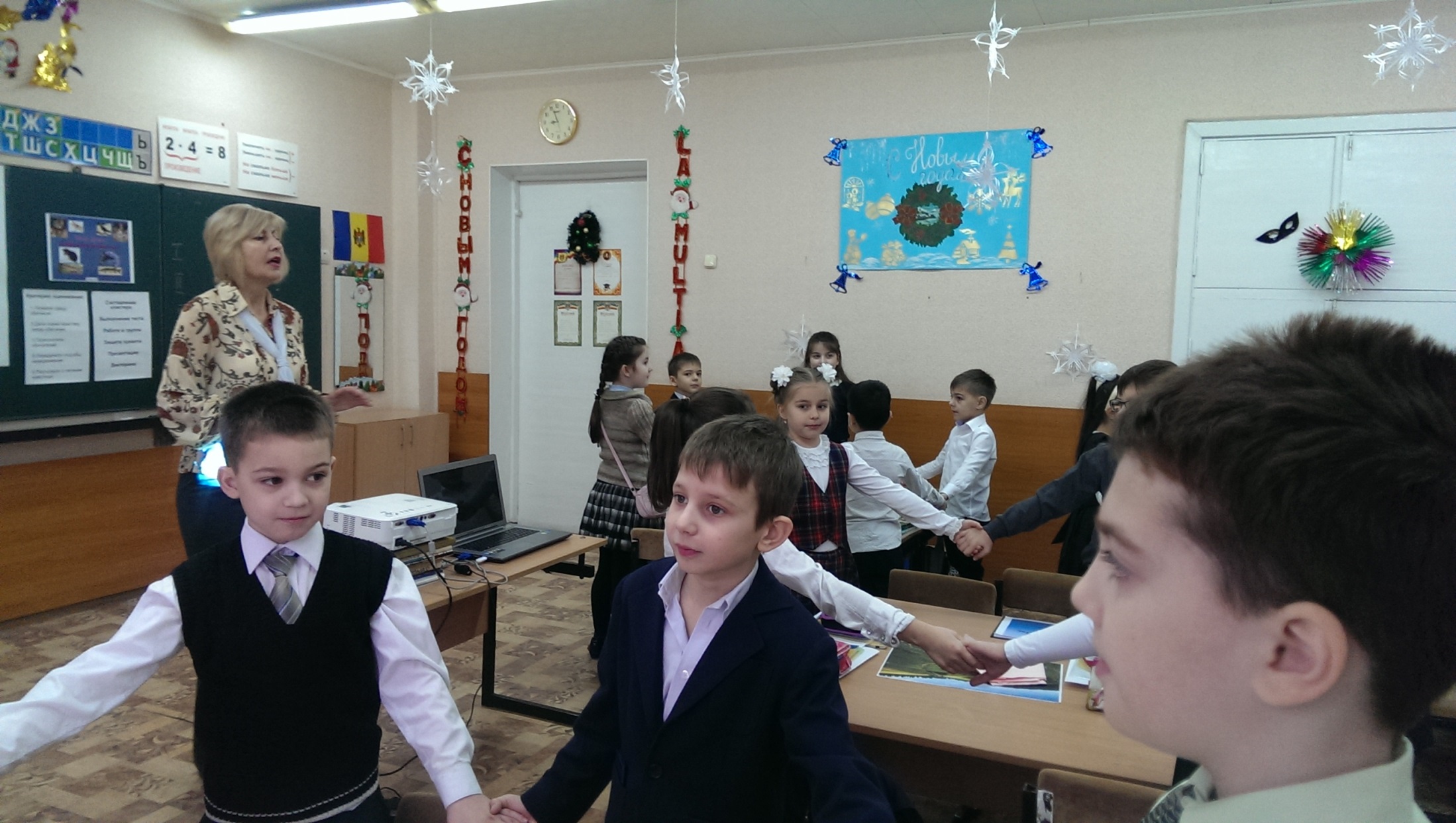 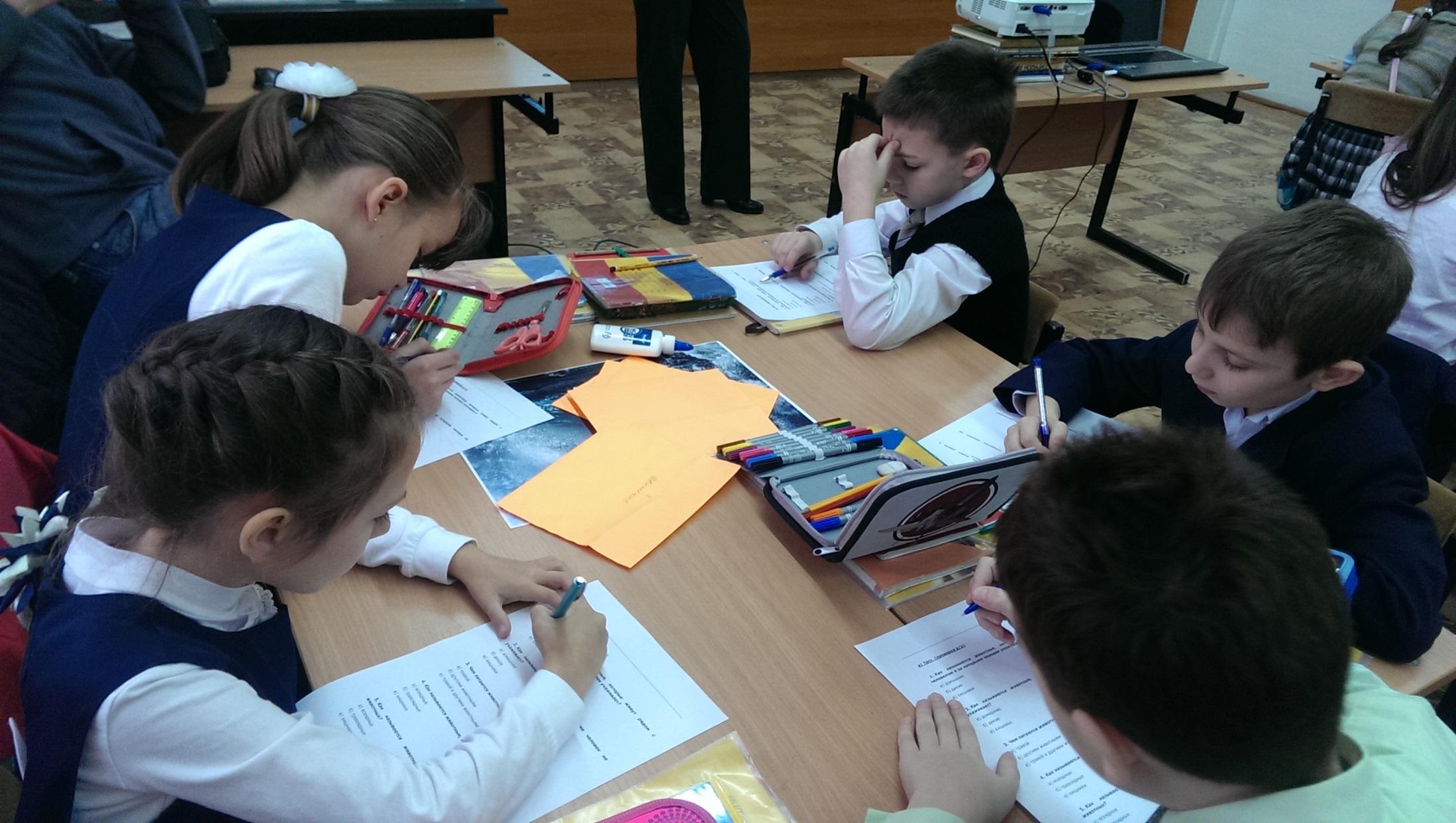 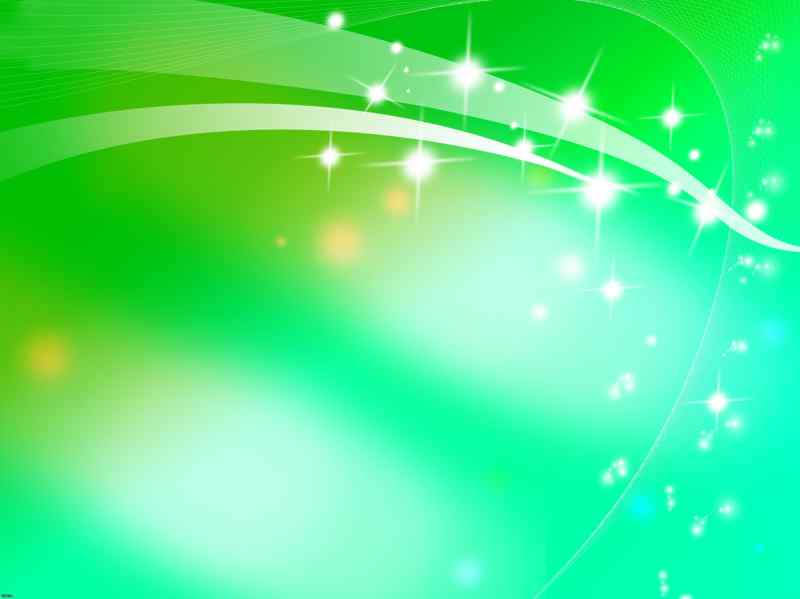 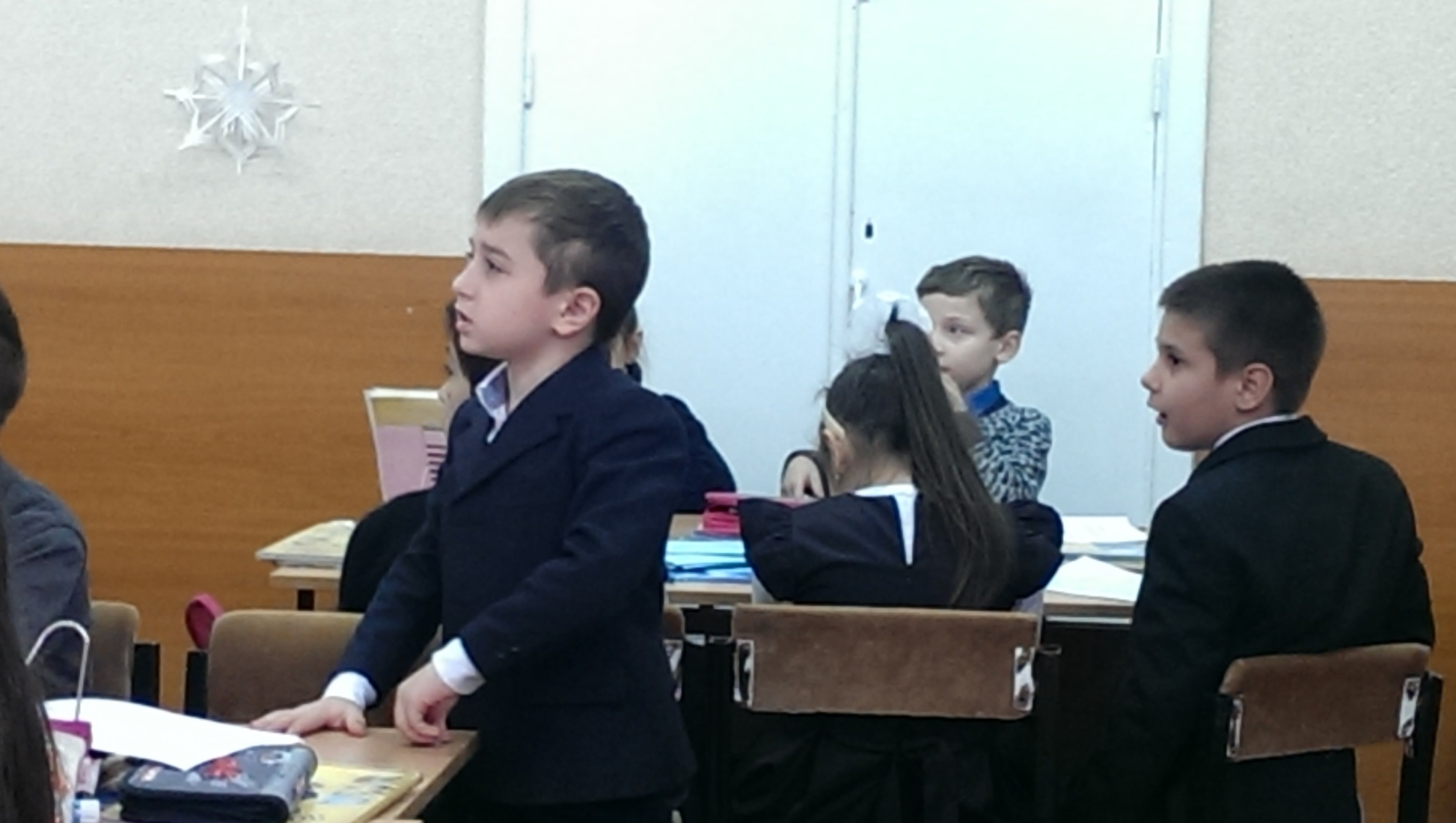 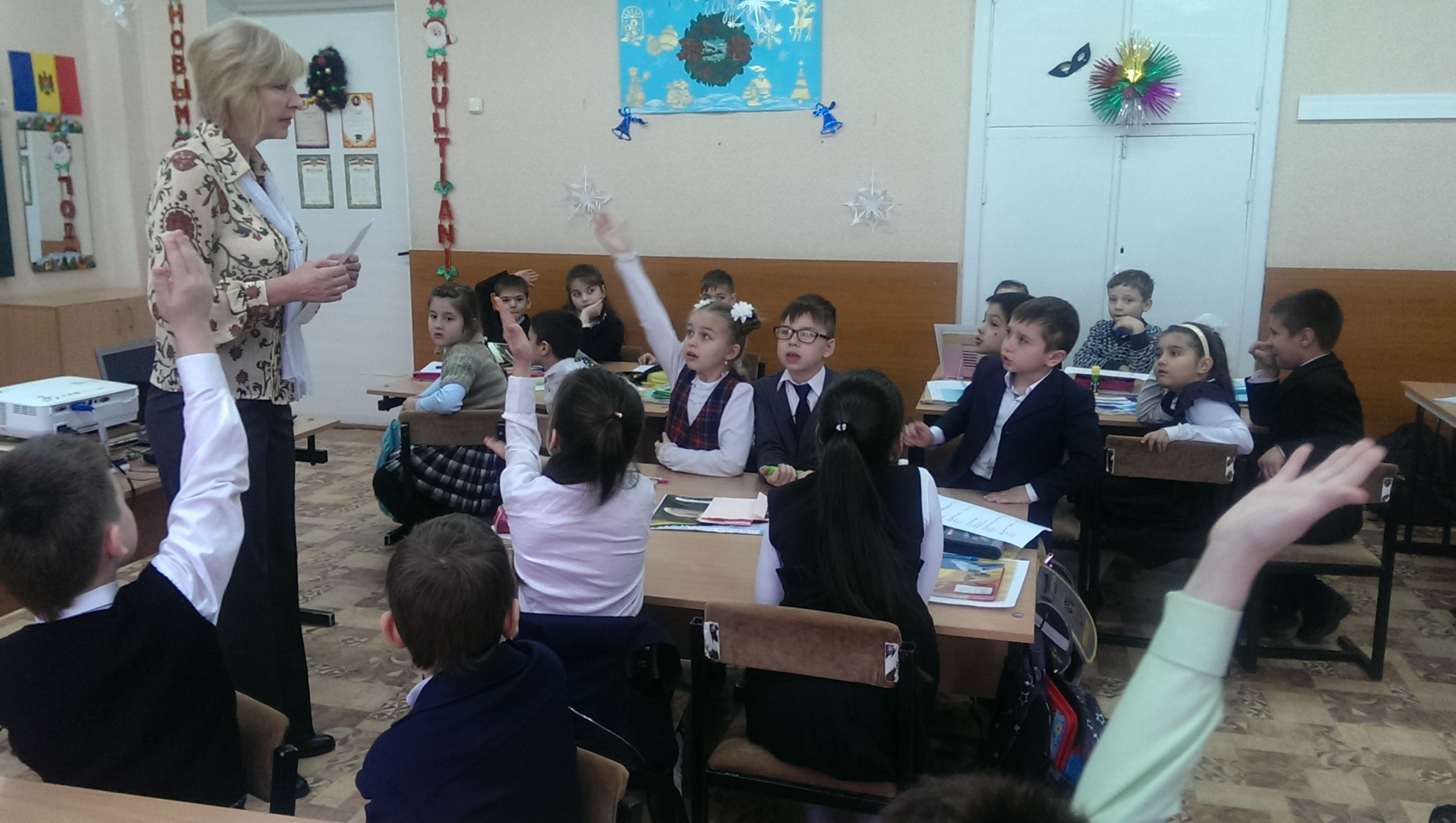 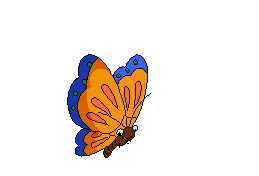 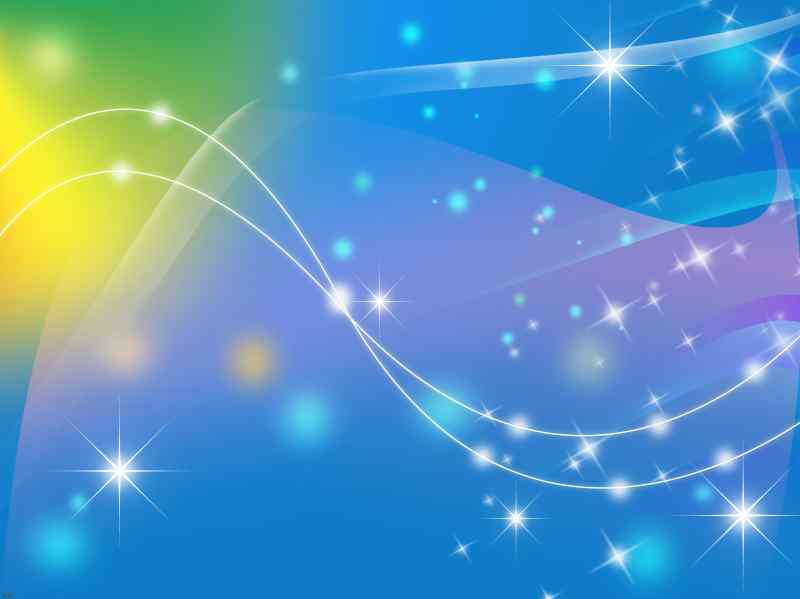 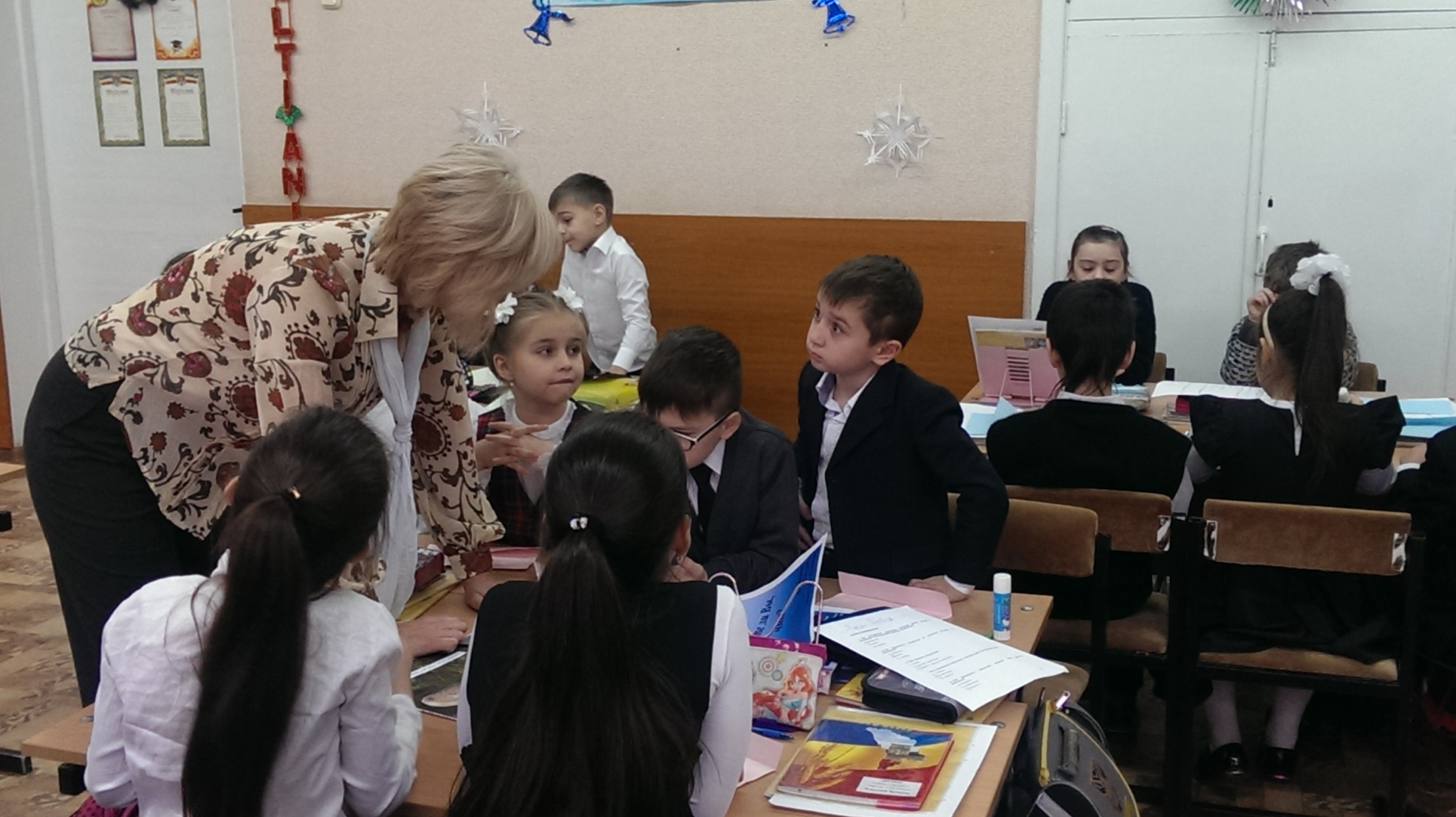 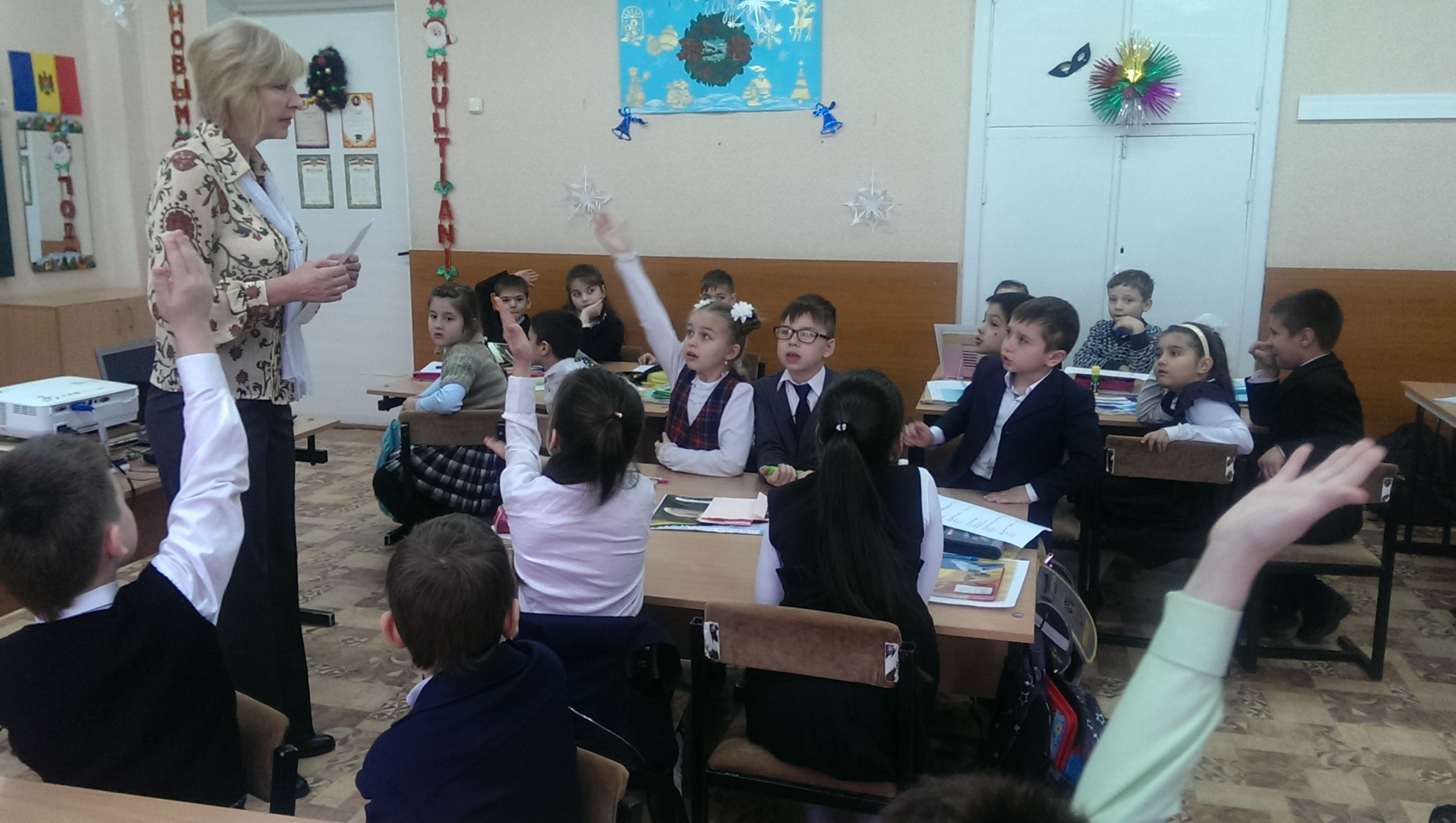 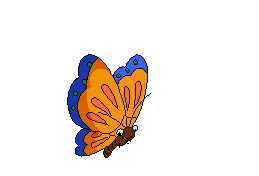